Lecture 30Point-group symmetry III
Non-Abelian groups and chemical applications of symmetry
In this lecture, we learn non-Abelian point groups and the decomposition of a product of irreps.
We also apply the symmetry theory to chemistry problems.
Degeneracy
The particle in a square well (D4h) has doubly degenerate wave functions.
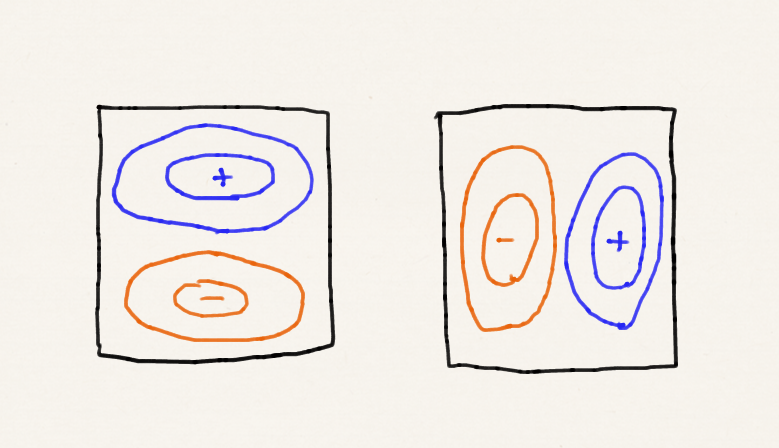 The D4h character table (h = 16)
C3v: another non-Abelian group
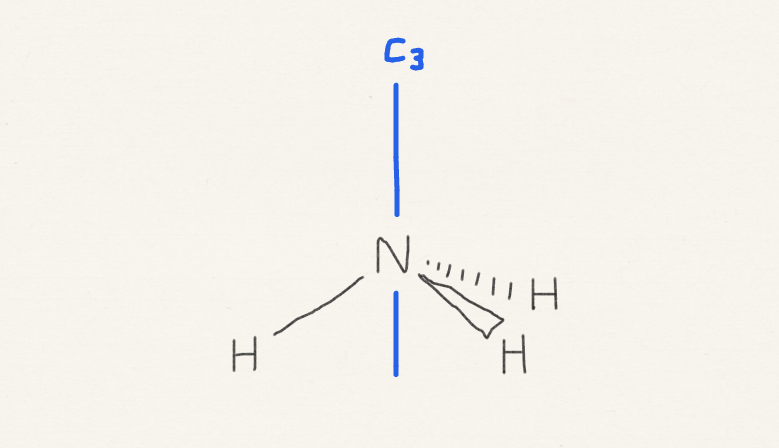 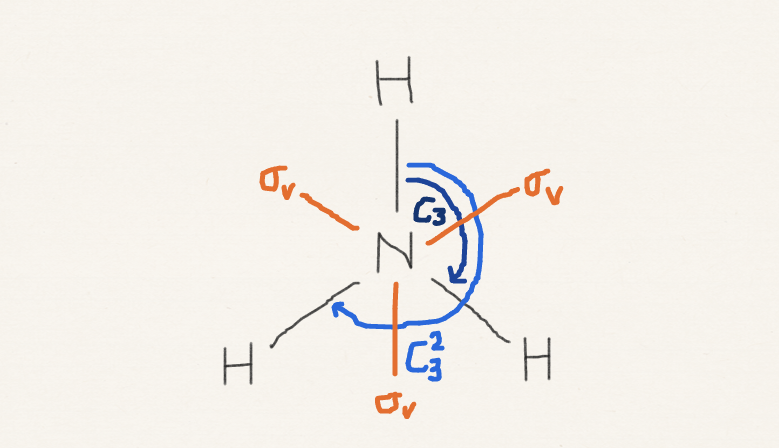 C3v: expanded character table
Integral of degenerate orbitals
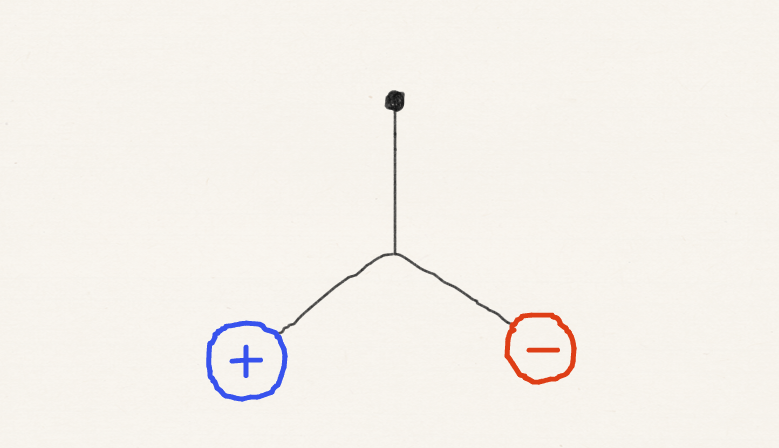 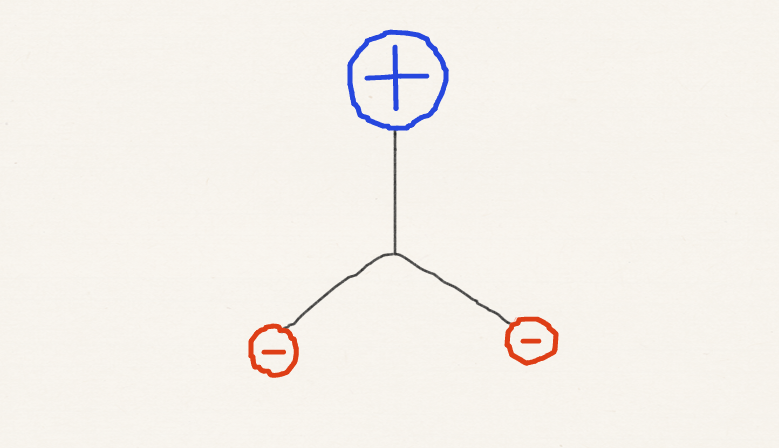 What is E ✕ E ?
What is the irrep for this set of characters?
It is not a single irrep.
It is a linear combination of irreps
Superposition principle (review)
Eigenfunctions of a Hermitian operator are complete.
Eigenfunctions of a Hermitian operator are orthogonal.
Decomposition
An irrep is a simultaneous eigenfunction of all symmetry operations.
Orthonormal character vectors
The character vector of A1 is normalized. 

The character vector of E is normalized.
The character vectors of A1 and E are orthogonal.
Decomposition
The contribution (cA1) of A1: 

The contribution (cA2) of A2:
The contribution (cE) of E:
Degeneracy =  2 × 2     =    1   +   1   +   2
Chemical applications
While the primary benefit of point-group symmetry lies in our ability to know whether some integrals are zero by symmetry, there are other chemical concepts derived from symmetry. We discuss the following three:
Woodward-Hoffmann rule
Crystal field theory
Jahn-Teller distortion
Woodward-Hoffmann rule
The photo and thermal pericyclic reactions yield different isomers of cyclobutene.
photochemical
thermal
Woodward-Hoffmann rule
What are the symmetry groups to which these reactions A and B belong?
σ
photochemical / disrotary / Cs
C2
thermal / conrotary / C2
a
b
c
d
e
f
g
h
occupied
occupied
higher energy
higher energy
Woodward-Hoffmann rule
Reactant
Product
“Conservation of orbital symmetry”
Crystal field theory
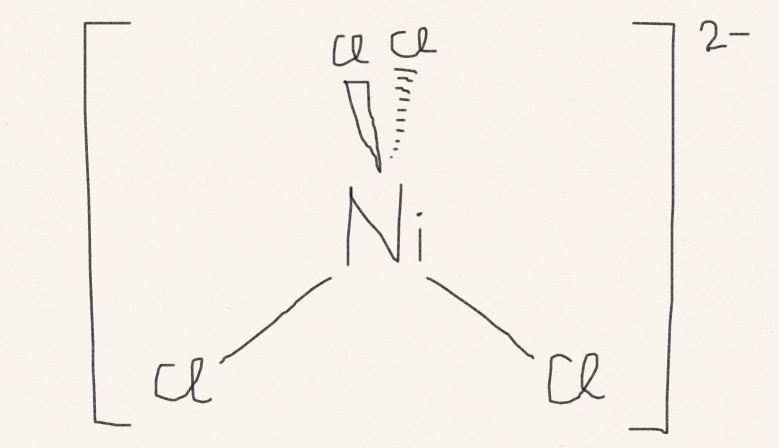 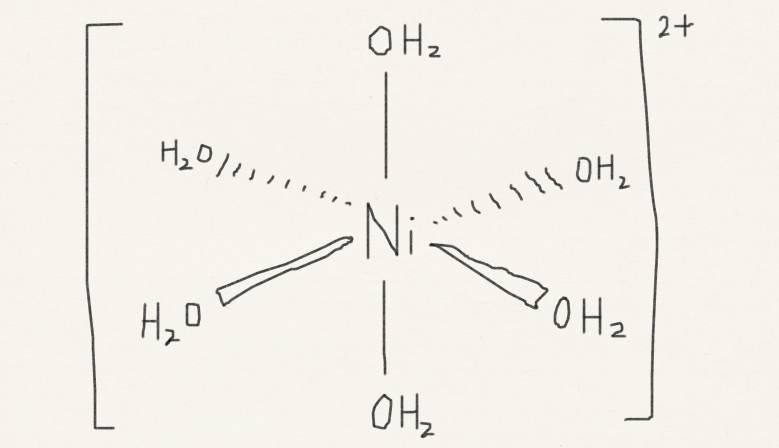 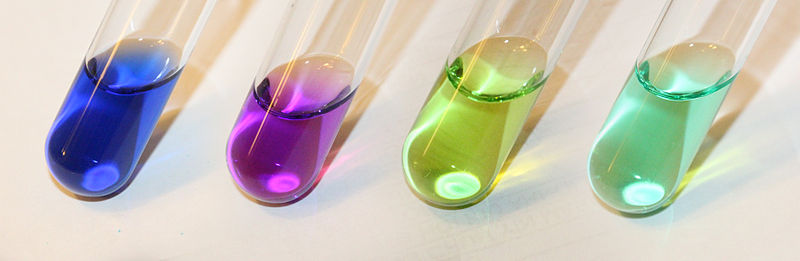 [Ni(NH3)6]2+, [Ni(en)3]2+, [NiCl4]2−, [Ni(H2O)6]2+
Permission is granted to copy, distribute and/or modify this document under the terms of the GNU Free Documentation License, Version 1.2 or any later version published by the Free Software Foundation; with no Invariant Sections, no Front-Cover Texts, and no Back-Cover Texts. A copy of the license is included in the section entitled GNU Free Documentation License.
Crystal field theory
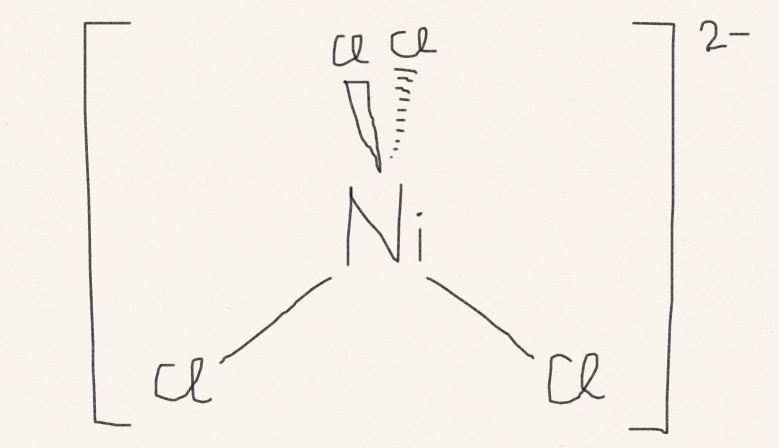 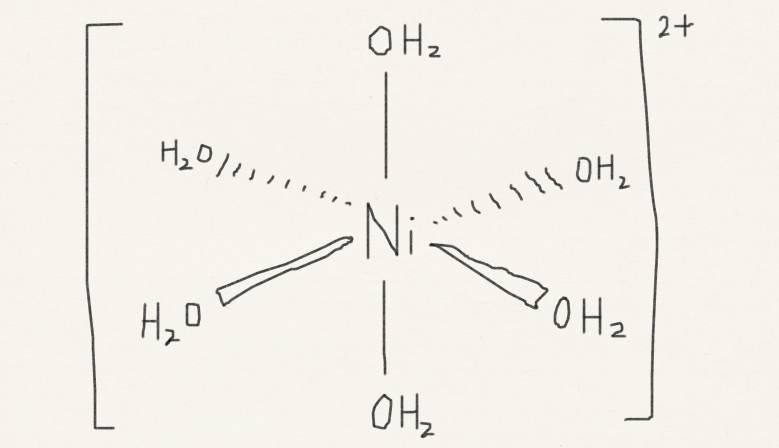 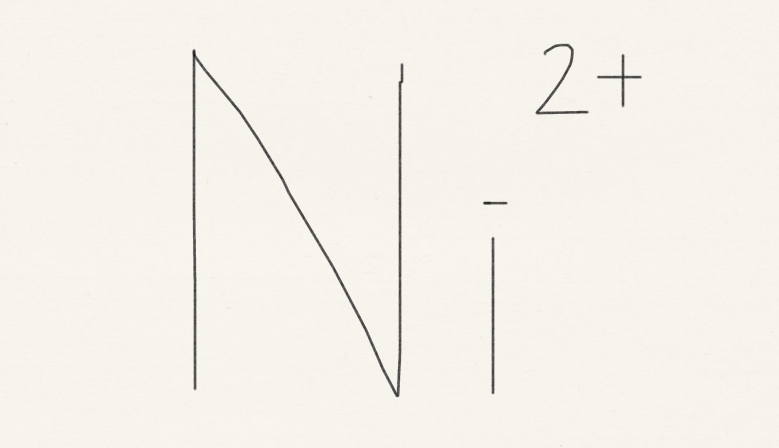 Td
spherical
Oh
Eg
dz2, dx2−y2
T2
dxy, dyz, dzx
d orbitals
T2g
dxy, dyz, dzx
E
dz2, dx2−y2
NiCl42− belongs to Td
Td
spherical
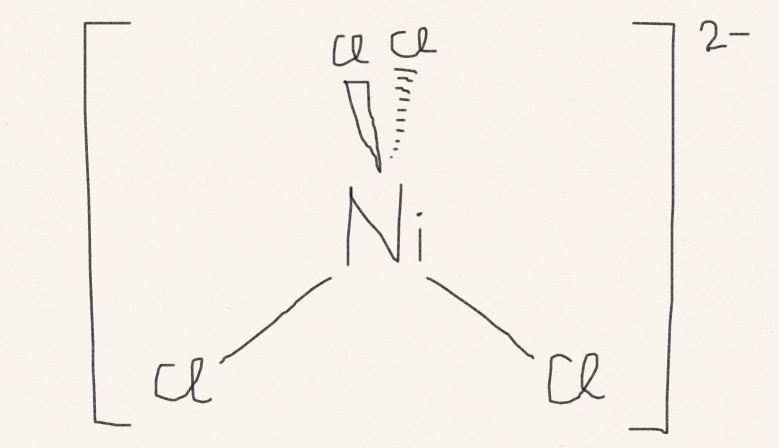 T2
dz2
dxy
dxy, dyz, dzx
+
d orbitals
E
CT transition
allowed
dz2, dx2−y2
Ni(OH2)62+ belongs to Oh
spherical
Oh
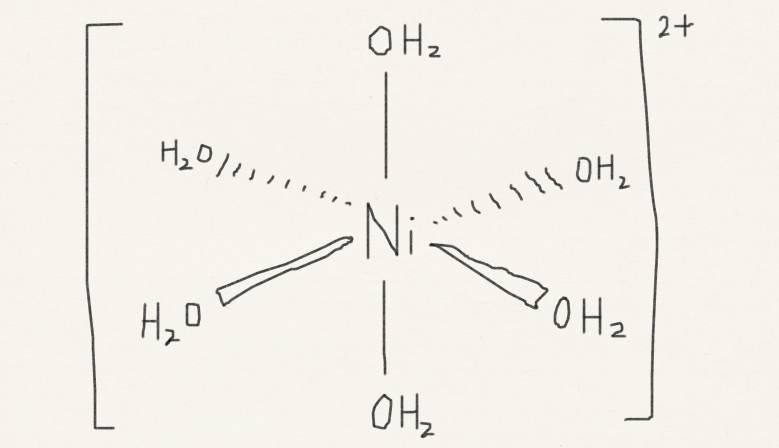 Eg
dz2, dx2−y2
dz2
dxy
+
d orbitals
T2g
dxy, dyz, dzx
d-d transition
forbidden
Jahn-Teller distortion
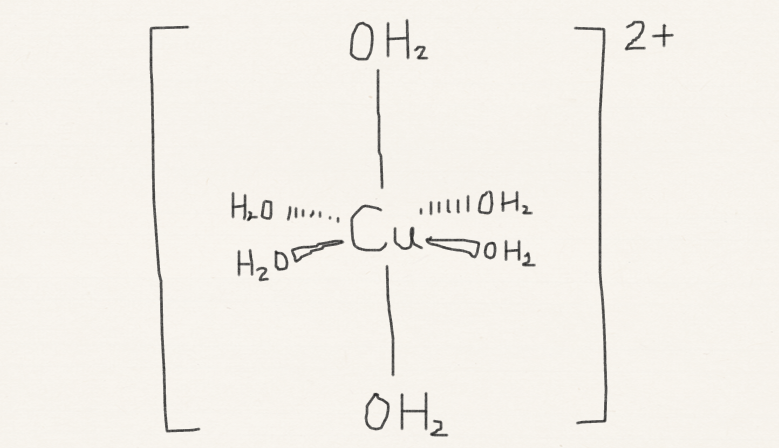 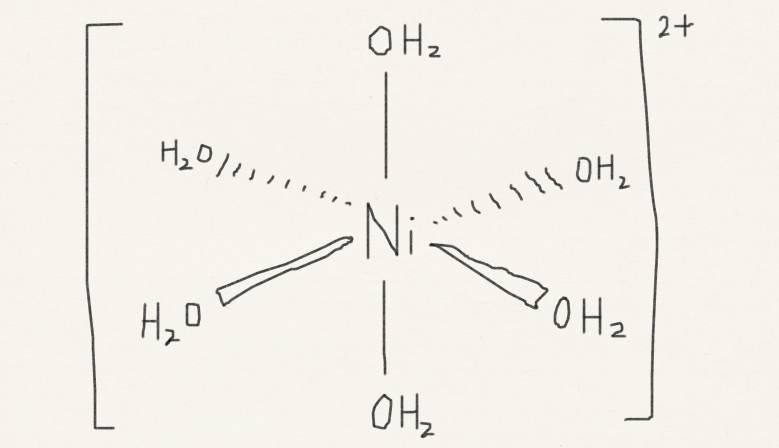 Oh
D4h
Jahn-Teller distortion
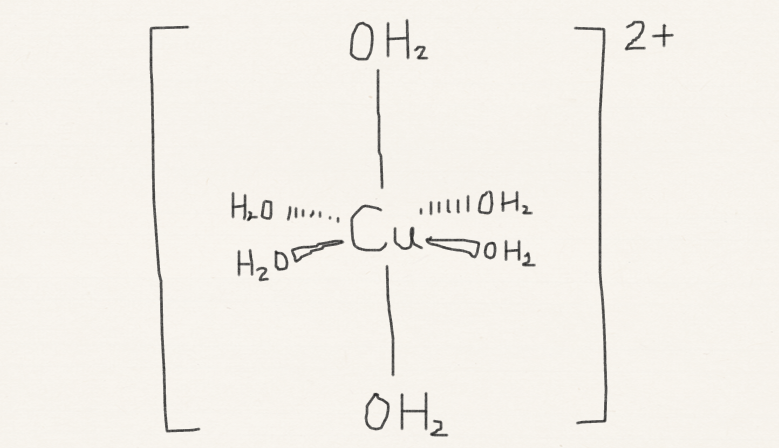 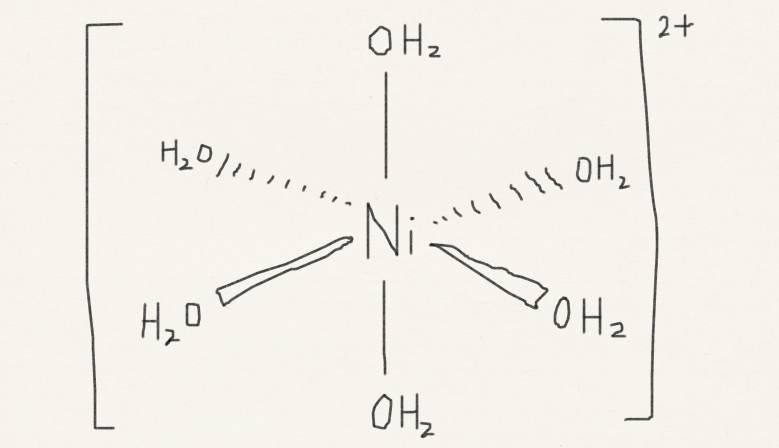 (3d)8
(3d)9
Hunt’s rule
no Hunt’s rule
dz2, dx2−y2
dz2, dx2−y2
dxy, dyz, dzx
dxy, dyz, dzx
Cu(OH2)62+ belongs to D4h
D4h
Oh
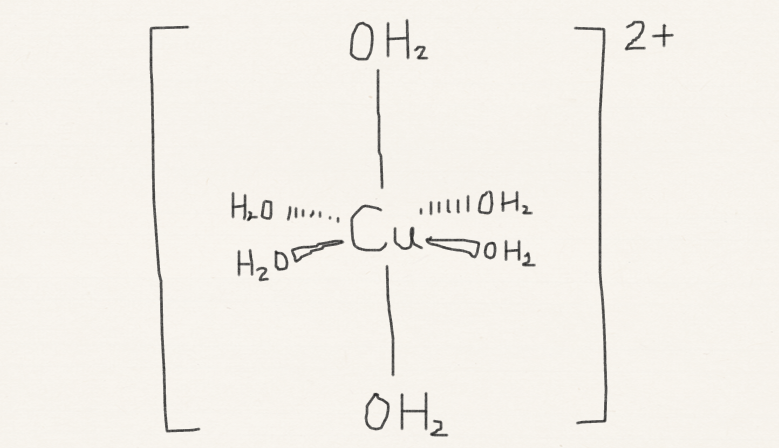 dx2−y2
B1g
dzx
dxy
Eg
dz2
A1g
dz2, dx2−y2
+
B2g
dxy
T2g
dxy, dyz, dzx
Eg
dyz, dzx
Jahn-Teller distortion
In Cu(OH2)62+, the distortion lowers the energy of d electrons, but raises the energy of Cu-O bonds. The spontaneous distortion occurs.
In Ni(OH2)62+, the distortion lowers the energy of d electrons, but loses the spin correlation as well as raises the energy of Ni-O bonds. The distortion does not occur.
Summary
We have learned how to apply the symmetry theory in the case of molecules with non-Abelian symmetry. We have learned the decomposition of characters into irreps.
We have discussed three chemical concepts derived from symmetry, which are Woodward-Hoffmann rule, crystal field theory, and Jahn-Teller distortion.